Развивающие карточки для детей 2-3 лет
Часть 1
Развитие умения классифицировать и группировать предметы
Покажи и назови только игрушки
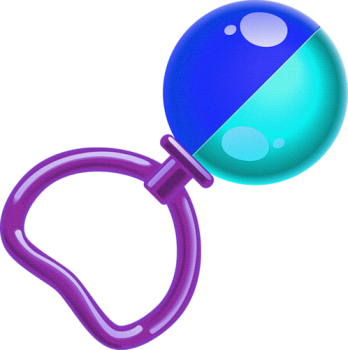 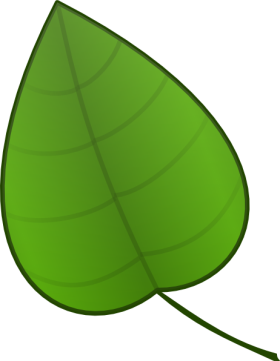 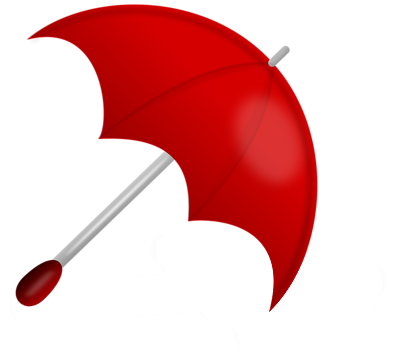 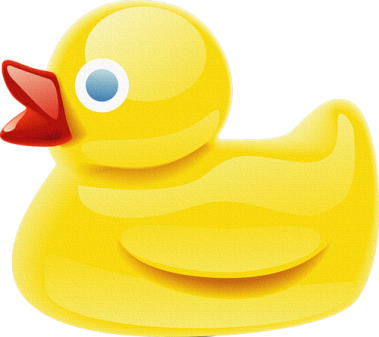 Покажи и назови только посуду
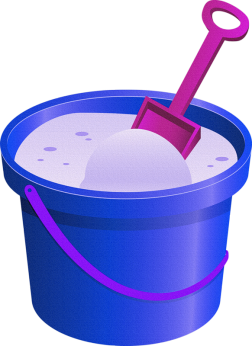 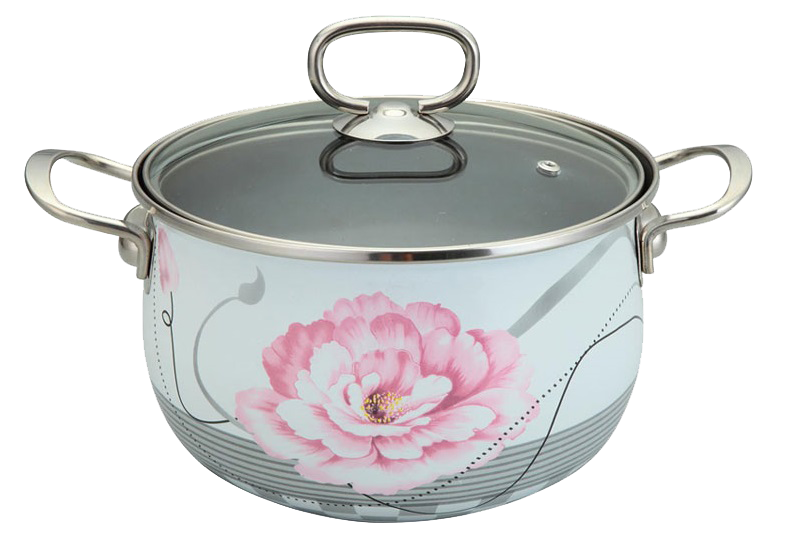 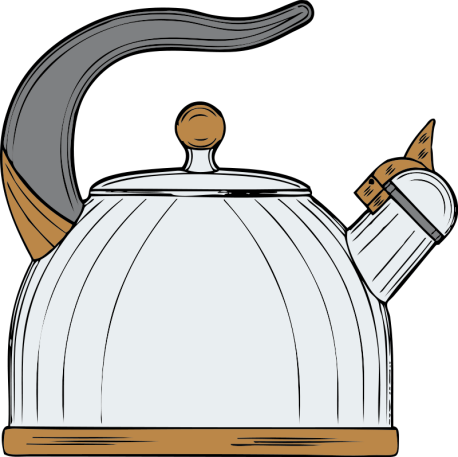 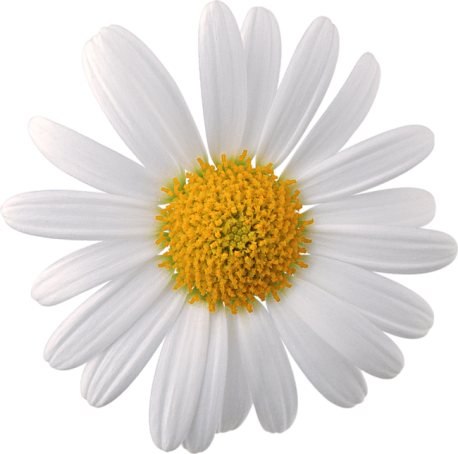 Покажи и назови только одежду
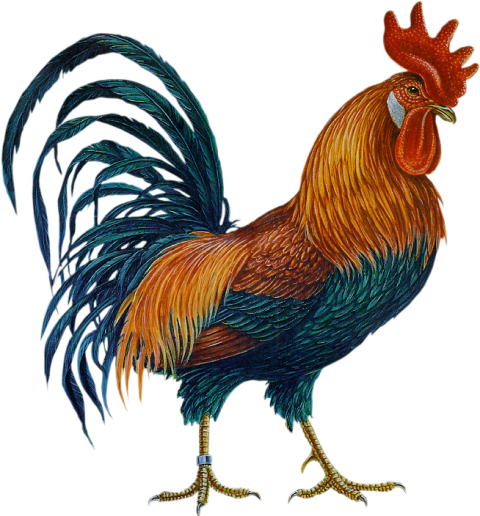 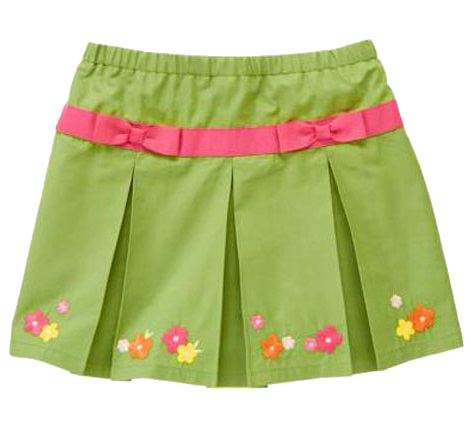 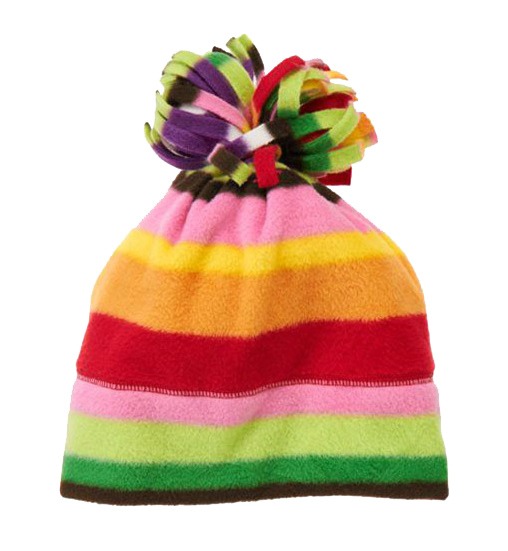 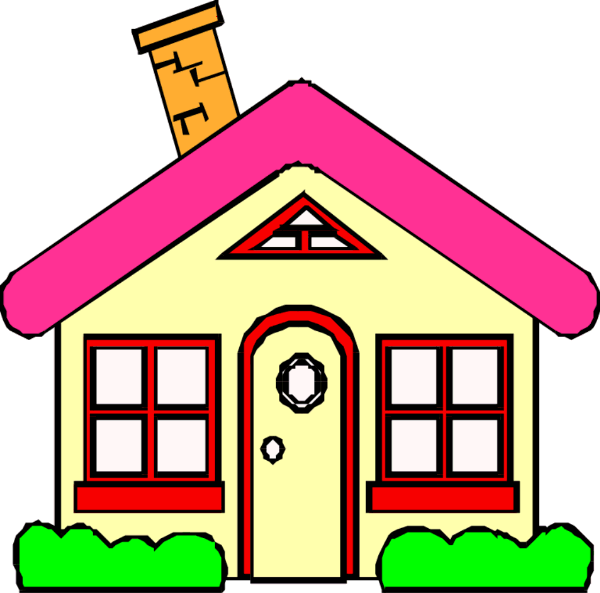 Покажи и назови только мебель
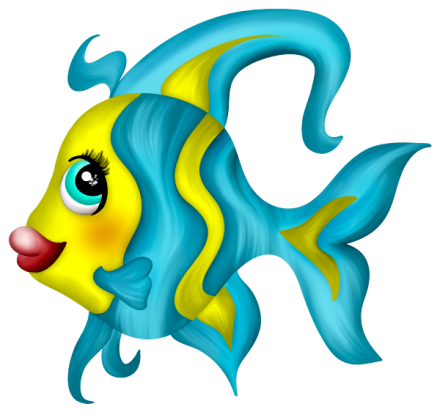 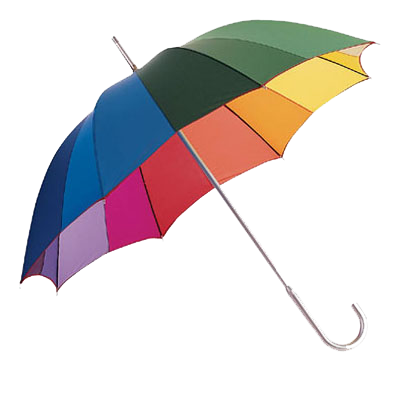 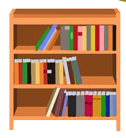 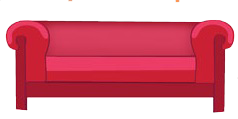 Покажи и назови только животных
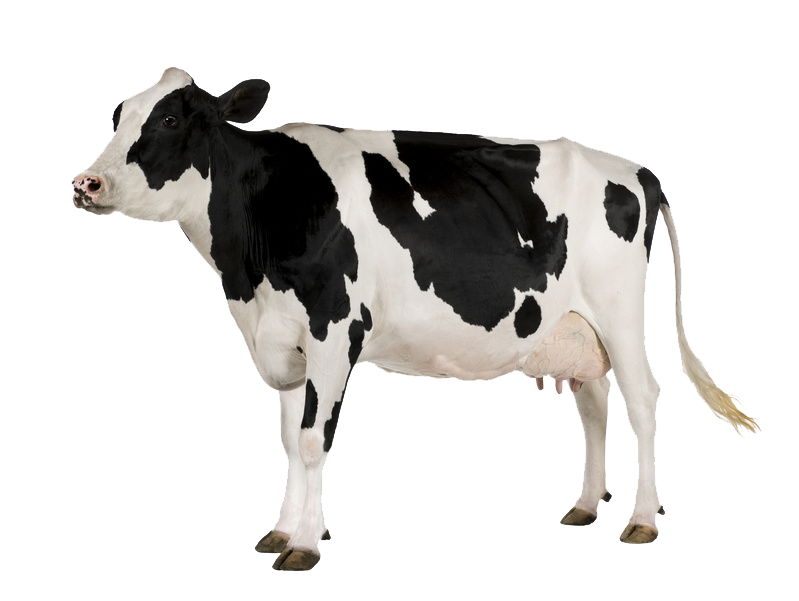 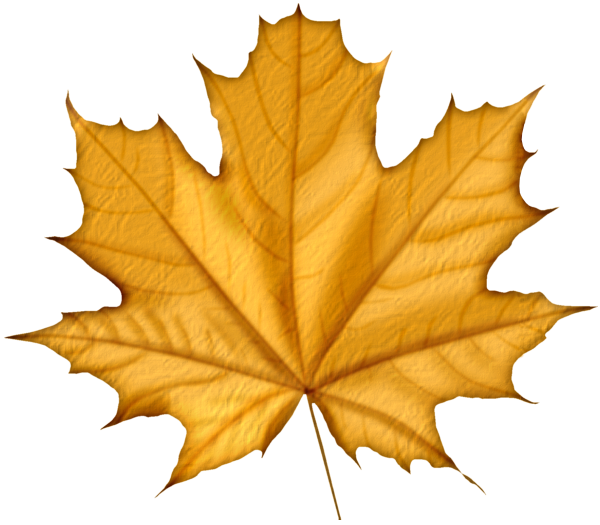 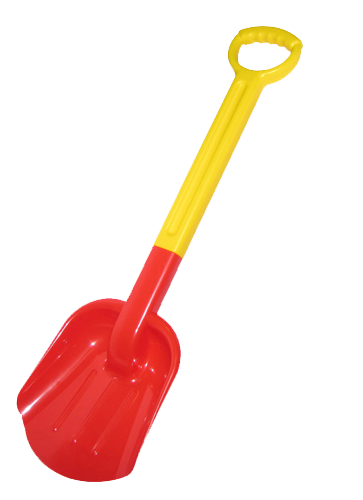 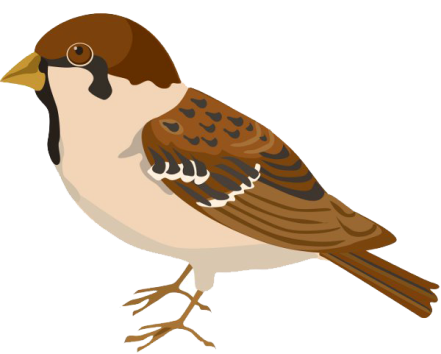 Покажи и назови только игрушки
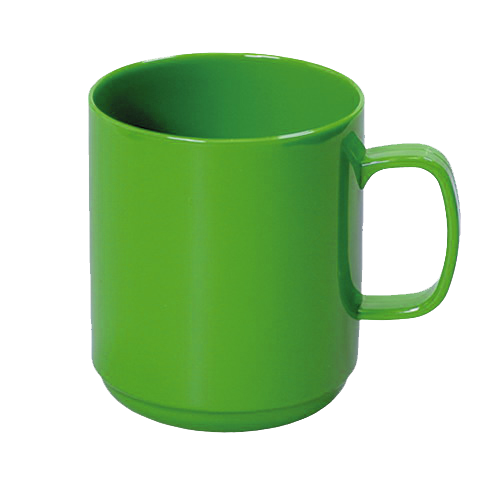 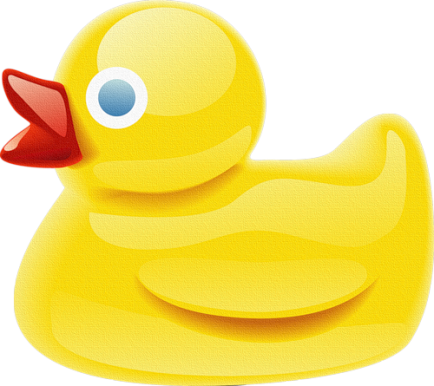 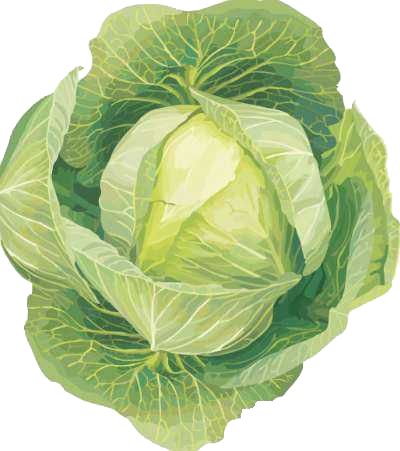 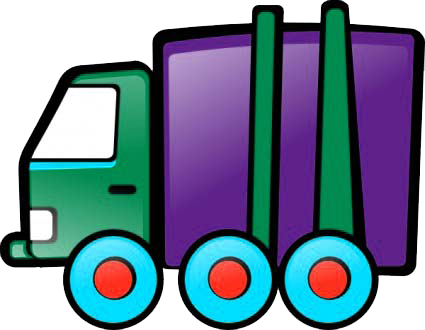 Покажи и назови только животных
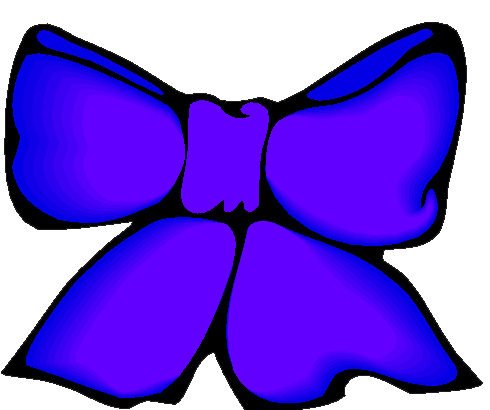 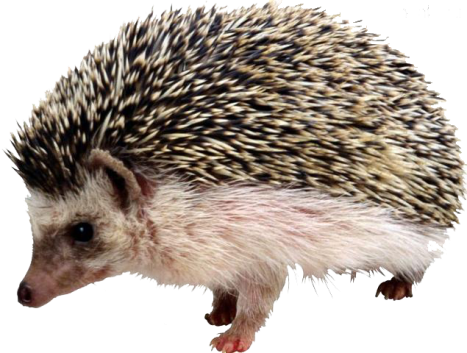 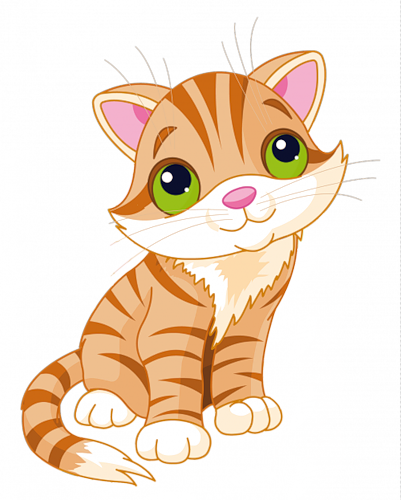 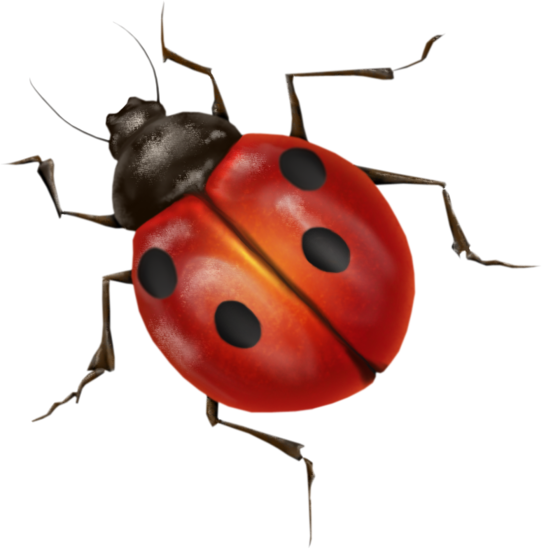 Покажи и назови только мебель
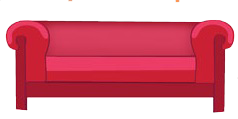 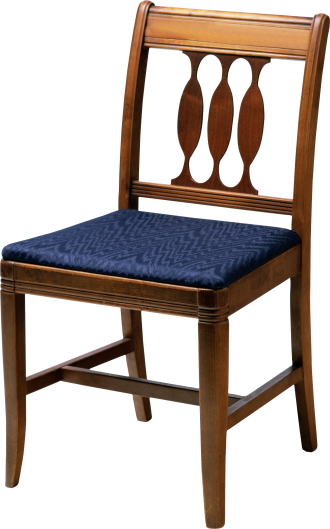 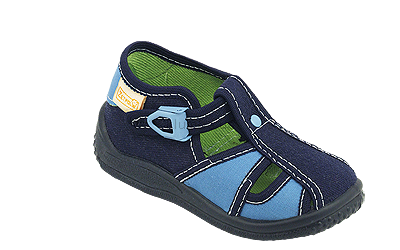 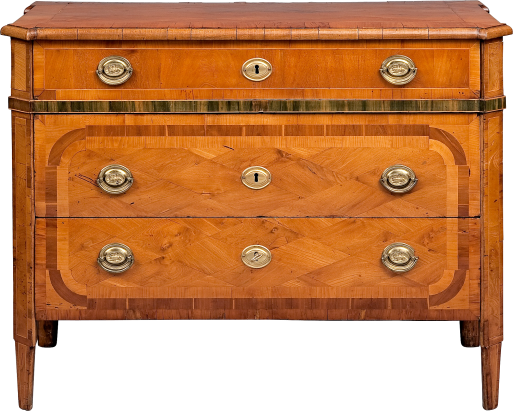 Покажи и назови только овощи
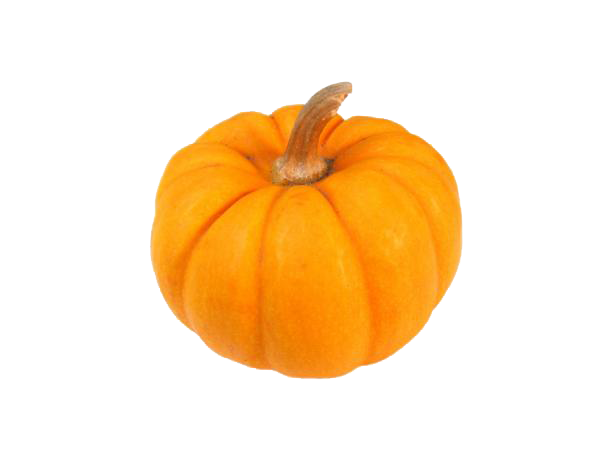 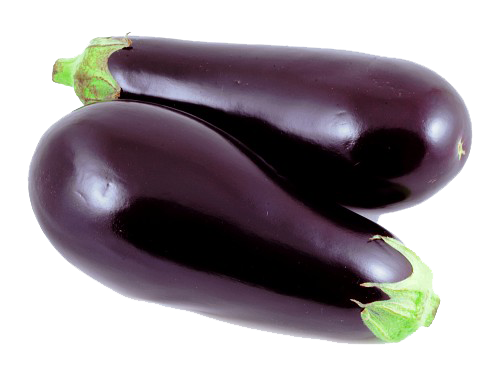 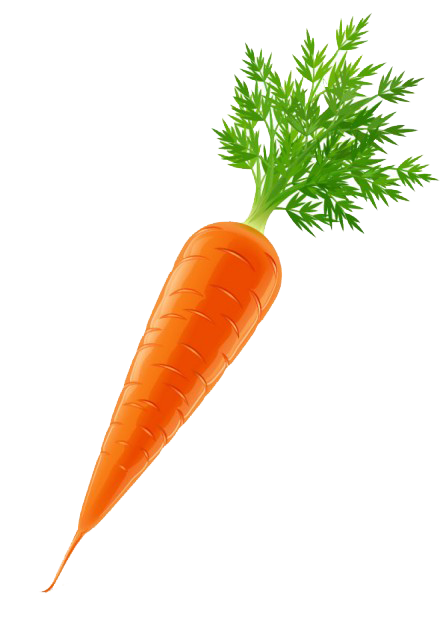 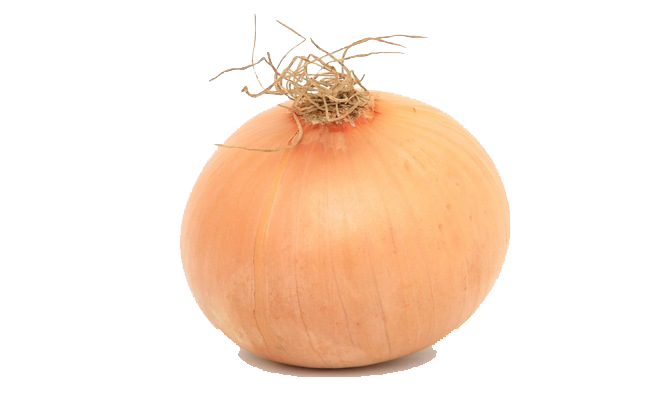